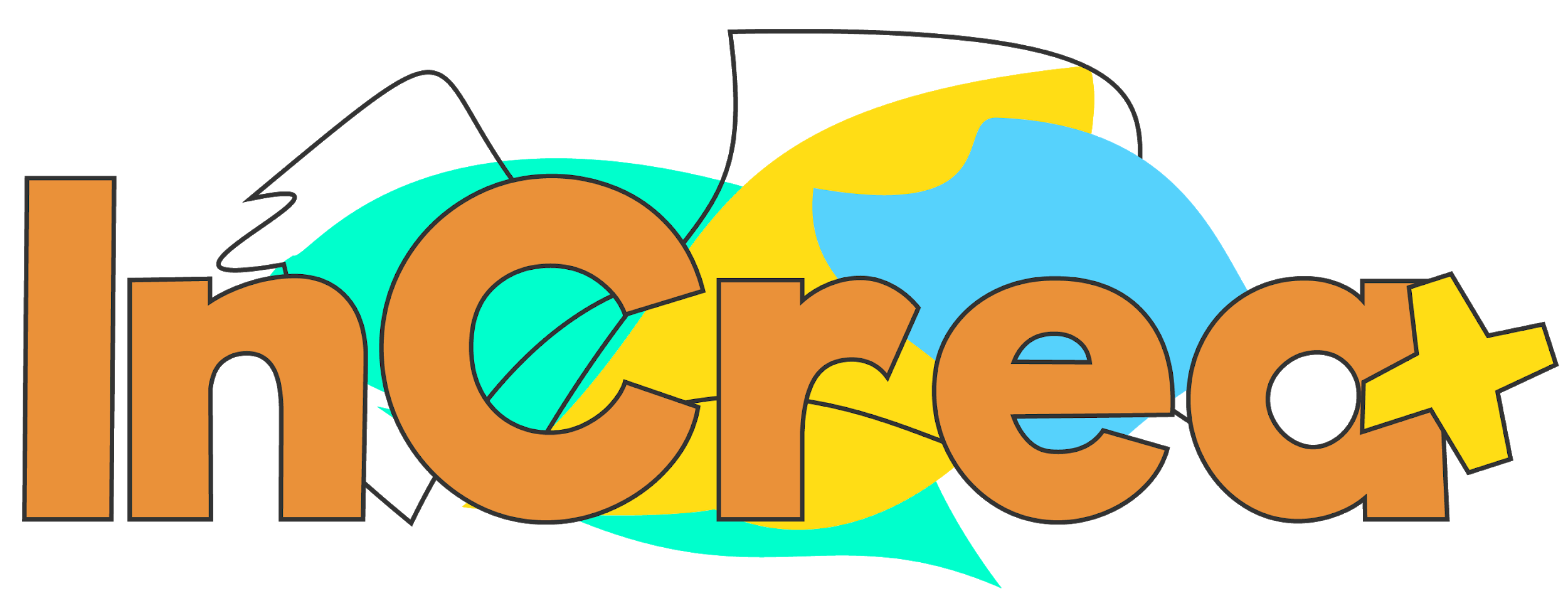 Приобщаващо творчество чрез образователно създаване на изкуство
ОБУЧЕНИЕ ПО УЧЕБНАТА ПРОГРАМА
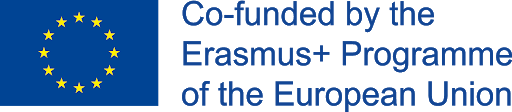 This project has been funded with the support from the European Union.
This material reflects the views only of the author, and the Commission cannot be held responsible for any use which may be made of the information contained therein.
Регионални предизвикателства пред приобщаването и образованието
Цели
Цели на проекта INCREA+
Въведение 
Предизвикателства пред приобщаването и образованието
Миграция
Увреждания
Бедност, финансови предизвикателства и дигитализация 
Надарени деца
Пандемията от COVID-19
Проектът Приобщаващо творчество чрез образователно създаване на изкуство
Предостави иновативен подход за приобщаващо образование

Насърчи благосъстоянието на учениците, като подпомага развитието на умения за 21 век  чрез прилагането на образователно съдържание и дейности с изкуство
цели да…
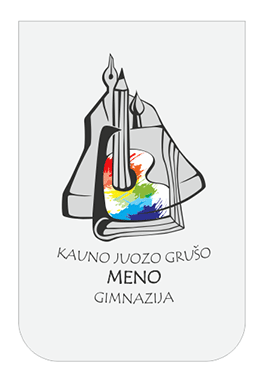 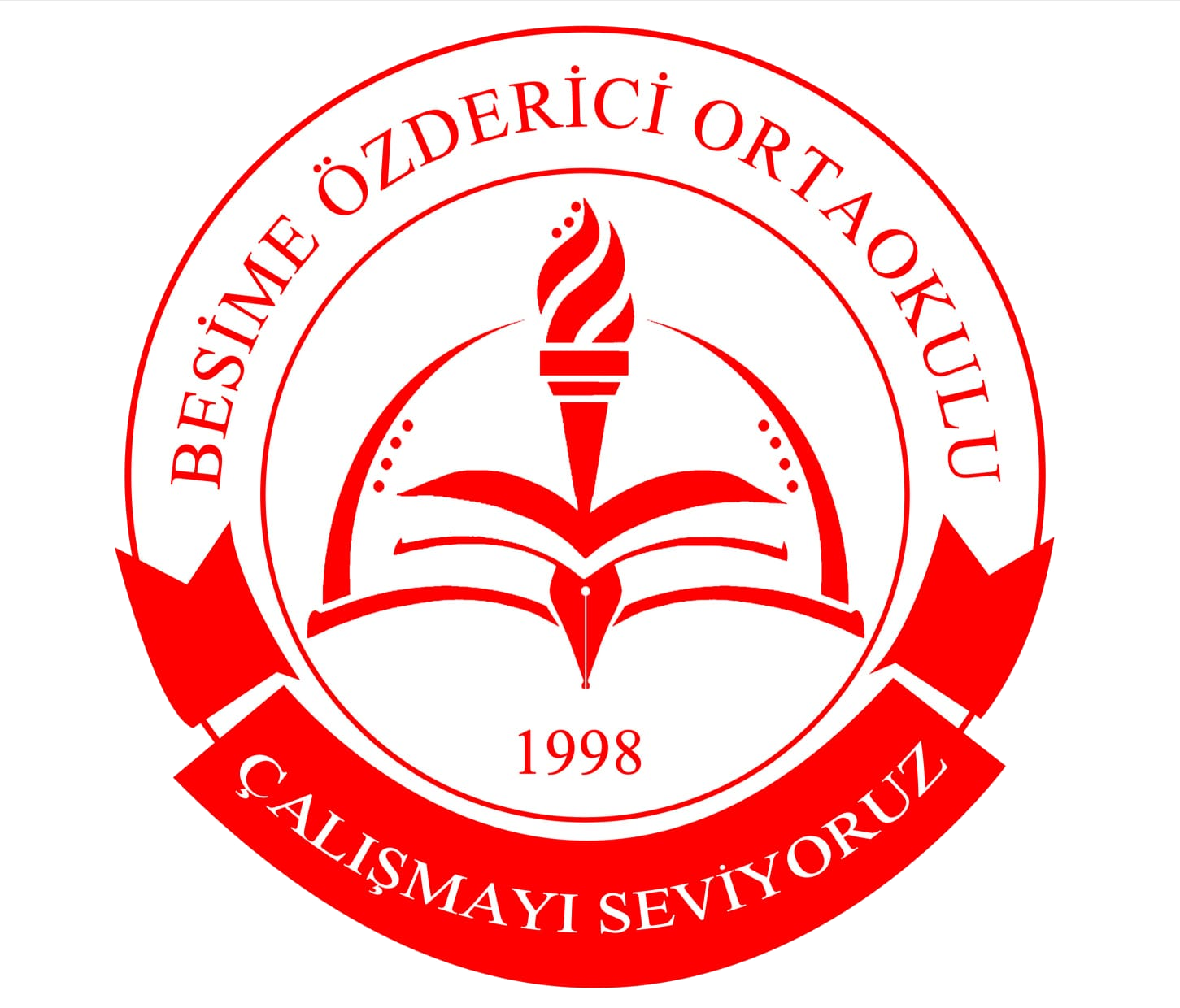 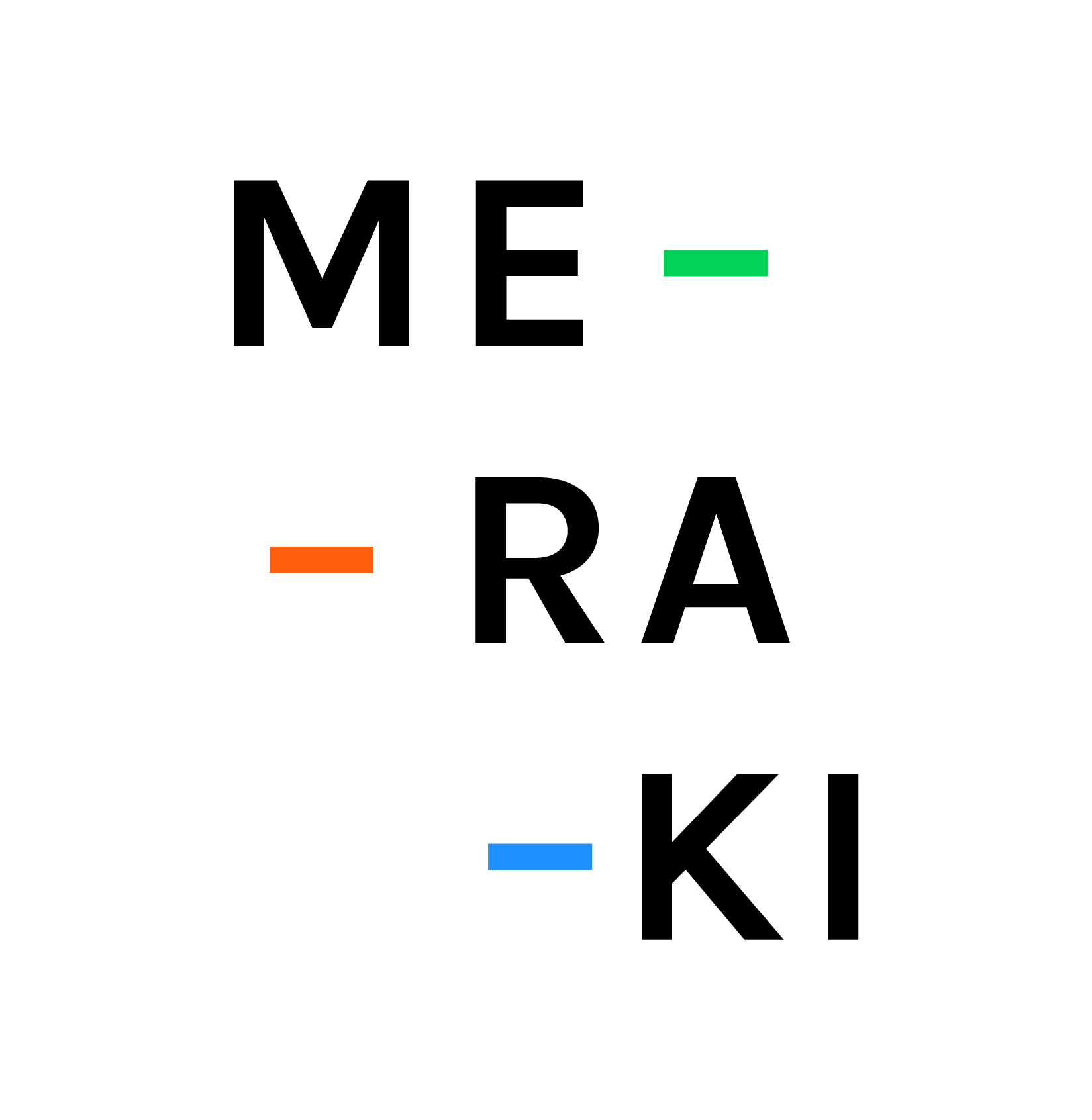 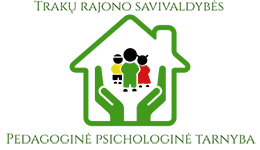 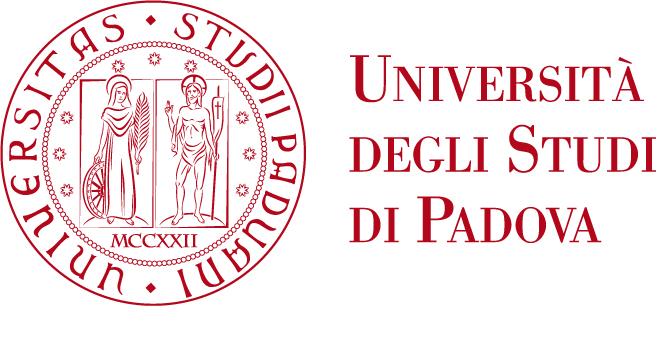 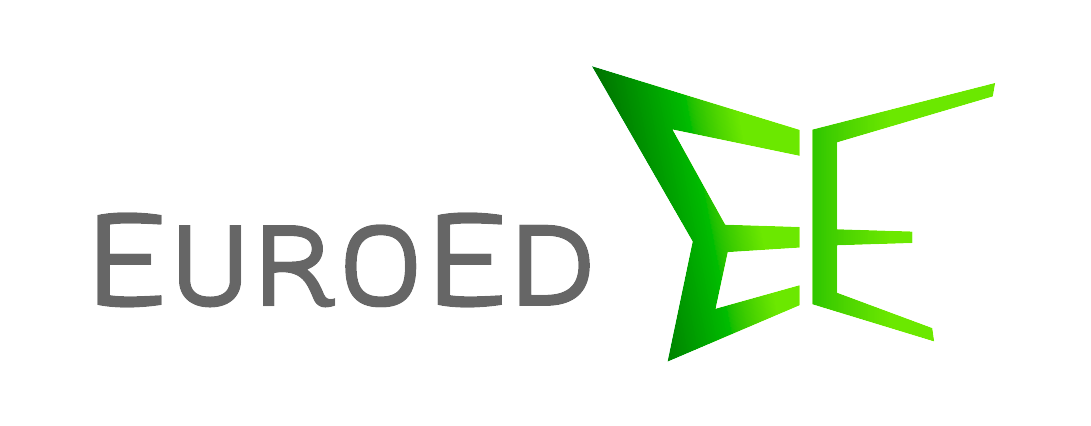 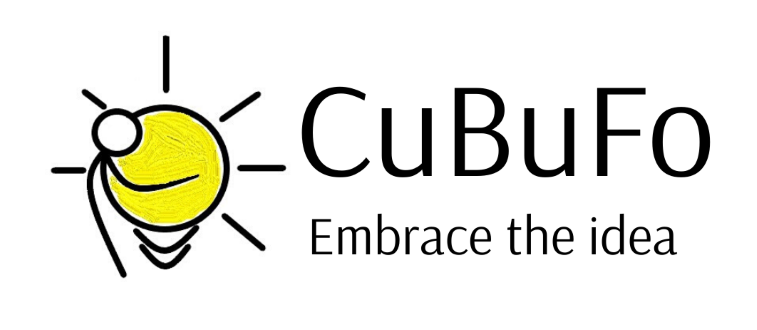 ВЪВЕДЕНИЕ
Каква е основната цел на образованието?

«Образованието трябва да бъде насочено към цялостно развитие на човешката личност и засилване на уважението към правата на човека и основните свободи. То трябва да съдейства за разбирателството, търпимостта и приятелството между всички народи, расови или религиозни групи.» (Всеобща декларация за правата на човека).

Приобщаващото образование (ПО) е принцип, който подкрепя и приветства разнообразието между всички учащи (UNESCO 2017г.).
[Speaker Notes: В този бързо развиващ се свят, белязан от глобализация и многообразие, въпросът за приобщаването и образованието се превърна в една от фокусните точки на изследванията, иновациите и практиката.]
Предизвикателства пред приобщаването и образованието
Какви са основните предизвикателства пред приобщаването?
миграция
специални нужди и увреждания
бедност
надареност
пандемията от Covid-19
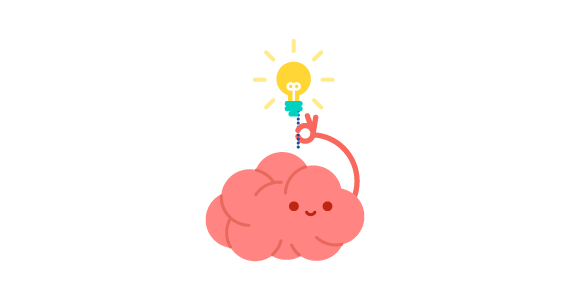 Помислете, намерете си партньор и споделете: Какви са основните предизвикателства пред приобщаването във вашия контекст?
[Speaker Notes: Тези предизвикателства могат да имат общи характеристики отнасящи се до неравенството (като увреждане, етническа принадлежност, език, миграция, разселване, пол и религия), но други са свързани с географски и икономически контекст и, например бедността, всички те чувствително интензифицирани от Covid-19 пандемията.]
МИГРАЦИЯ
Регионални предизвикателства пред приобщаването и образованието
Миграция
МИГРАЦИЯ
Преобладаваща в Европа през последните години
Някои обезпокояващи статистики:
2016г.: 28 милиона деца са останали бездомни поради военен конфликт.
2017г.: 61% от децата на бежанци са били приети в начално училище.
2017г.: само 23% от бежанските ученици са продължили средното си образование.
[Speaker Notes: Миграцията е преобладаваща в Европа поради различни причини: конфликти за сигурността, икономическа криза, глобална мобилност, възможности за работа. Цели семейства, които идват от други култури, раси, произход и религиозни вярвания, сега живеят в Европа и децата им учат в местните училища. Дейност с групата (моля изберете само едно): 
- 3 неща – дискусия, която може да помогне на хората да разберат какво означава изведнъж да трябва да напуснеш своя дом. Инфо тук: https://www.coe.int/en/web/compass/3-things
- Мога ли да вляза? Бежанци, отивайте си вкъщи! Те биха го направили ако можеха. Info at: https://www.coe.int/en/web/compass/can-i-come-in-]
Регионални предизвикателства пред приобщаването и образованието
Миграция
Основните рискови фактори/предизвикателства свързани с приобщаването в образованието следствие от миграцията

Езикови бариери
Култура
Психично здраве
Раса, пол и религия
Подготовка на учителите
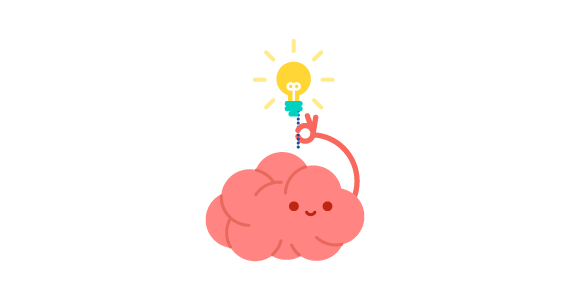 Помислете и споделете в групата си: Подредете по степен на важност гореспоменатите бариери спрямо вашия контекст.
Регионални предизвикателства пред приобщаването и образованието
Миграция
Езикови бариери
Едно от основните предизвикателства пред ПО

Какви са основните проблеми свързани с езиковите бариери за мигрантските ученици?
Не са способни да разбират материала и имат нужда от повторение
Намалена самоувереност
Допълнителни часове след училище за да избегнат изоставане
Борят се със социални проблеми и изключване

Проблеми причинени от езиковите бариери за другите страни:
Учителите и останалите деца от класа
Родителите в комуникацията им с учителите, липса на превод
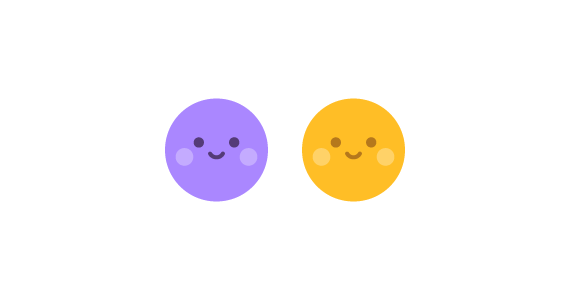 Симулация : Някога имали ли сте проблем заради това, че не знаете езика на страната, в която сте? Как се почувствахте?
[Speaker Notes: Проучванията показват, че тъй като учениците в мултикултурната класна стая често учат съдържание на втори език, това се отразява зле на постиженията им, ако те не владеят съответния език. В Белгия например, според информацията от официална извадка, учениците, които не са местни жители, са изложени на по-висок риск да бъдат жертви, особено в училища, където те представляват малцинство. 

Можете да опитате следната дейност, която е симулация на трудностите, пред които са изправени бежанците, защото не знаят езика на страната. Информация в : https://www.coe.int/en/web/compass/language-barrier]
Регионални предизвикателства пред приобщаването и образованието
Миграция
Култура

Многостранни предизвикателства
Различна невербална комуникация, която води до недоразумения между учителите и мигрантските ученици и между учениците в класа (тормоз, присмех, изключване, фрустрация, объркване)
Стереотипи базирани на погрешно представяне на културните особености на мигрантските ученици
Несигурност свързана със социалната принадлежност - депресия
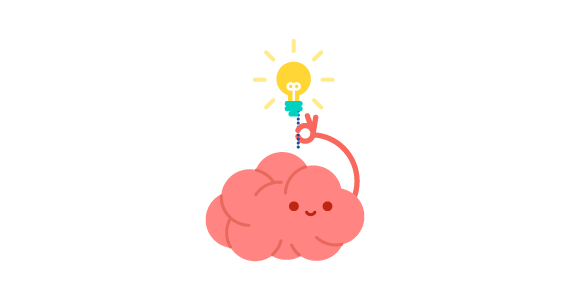 Помислете: 1. Гледайте няколко сцени от това video и ги обсъдете в групата си. Дайте и други примери за недоразумения причинени от жестове  в различни култури. Какви може да са последствията когато човек не познава тези различия?
What artistic techniques could you use to raise your students’ awareness about such cultural differences?
            
            2. Гледайте това video за стереотипите. До колко сте съгласни с идеите на коментатора и какви артистични стратегии бихте използвали, за да разчупите стереотипите?
[Speaker Notes: Социална несигурност: когато новият ученик, често чужденец в страната, не се чувства като у дома си нито в дома си, нито в новата среда. Това може да доведе до отчуждение както в образователен, така и в социален план и в някои случаи може да доведе до депресия. 
1. За различни жестове за невербална комуникация използвайте следното видео, което повишава осведомеността за разликите между невербалната комуникация в различните култури. https://www.youtube.com/watch?v=eoW53zvWBqw. Гледайте видеото преди сесията и изберете най-подходящата част за вашите участници. Ако вашите участници се интересуват от темата, те също могат да гледат: Направете обиколка на жестовете по света : https://www.youtube.com/watch?v=qCo3wSGYRbQ

2. По отношение на темата за стереотипите поканете участниците да гледат: Battling Cultural Stereotypes | Sadie Ortiz | TEDxYouth https://www.youtube.com/watch?v=cr-7-RooA14
Борба със стереотипите чрез използване на изкуство и медии | Bayete Ross Smith | TEDxMidAtlantic https://www.youtube.com/watch?v=9zyqcuQVafk]
Регионални предизвикателства пред приобщаването и образованието
Миграция
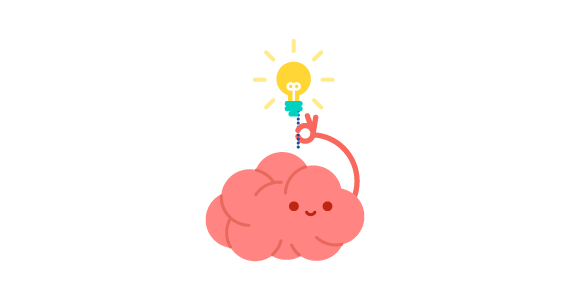 Психично здраве

Отразява се директно на представянето на учениците
Основният проблем: стрес

Посттравматичните стресови разстройства довеждат до:
липса на концентрация
слабо представяне в училище
трудности при адаптирането към нова среда
учениците се чувстват изолирани
понякога учениците прибягват до насилие и агресия за разрешаване на конфликти
: Помислете за вашите ученици. Какви стресови разстройства са били посочвани от учителите/родителите? Как е било подходено в тези ситуации?
Регионални предизвикателства пред приобщаването и образованието
Миграция
Раса

Осъзнатост за расовата принадлежност: е в основата на ефективното преподаване в класна стая с различни култури. 

Какво да направят учителите: обмислете начини за развиване на приобщаващ климат в класната стая, в който всеки ученик е уважаван.

 Тормозът на основата на расова принадлежност води до: 
депресия 
конфликти
изключване
Физическо насилие
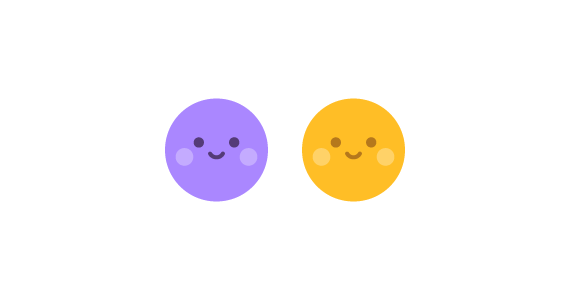 Работен казус „Анна“ (групова работа) – Какви творчески техники бихте използвали за да повишите осъзнатостта за проблемите на Анна и да подобрите климата в класната стая?
[Speaker Notes: Расовата осведоменост включва признаване на расовото, етническото и културното многообразие в класната стая. 
Казус – Разделете участници в групи. Раздайте на участниците материалите със случая. Поканете ги да го прочетат и да обсъдят случая. 
Враждебни предразсъдъци в клас: Ана, 12-годишно момиче мигрант, се чувства все по-зле в класа си. Съучениците й правят чести негативни коментари за нейния произход и тя е обект на обидни шеги за нейната култура. Тя смята, че тази враждебност често подкопава работата й и въпреки че обича да учи, тя често пропуска училище. Тя се обръща за помощ към класния си ръководител. Нейният учител разбира ситуацията и с помощта на училищния съветник бързо започва да предприема други стъпки, за да осигури по-удобна среда в класа за всички. Организира извънкласни и проектни дейности, които позволяват на учениците да се опознаят по-добре. С течение на времето Анна се чувства по-уверена за това коя е и постиженията й в училище се подобряват в резултат на повишената й увереност и комфорт в средата на класа.]
Регионални предизвикателства пред приобщаването и образованието
Миграция
Религия

Религиозната принадлежност е бариера заради: 
разминаващи се официални празници и ценности 
липса на разбиране и приемане на различните религиозни практики

които водят до: 
 конфликти
 обиди
 дискриминация
 изключване от учебния процес
 повлияни социални отношения в училище
Регионални предизвикателства пред приобщаването и образованието
Миграция
Пол

Доказателство: образователните системи често затвърждават вместо да поставят под въпрос неравенството между половете
След пристигането си в Европа мигрантските семейства може да решат да не записват дъщерите си на училище. 
В някои страни (рядко в Европа), момчетата и момичетата учат разделени, особено след определена възраст.
Помислете, намерете си партньор и споделете: 
Гледайте въздействащата реч на Малала Юсафсаи „На всяко дете трябва да се осигури правото да учи“ и обсъдете основните доводи.
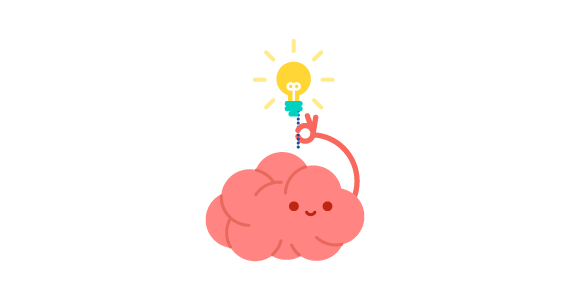 [Speaker Notes: Момичетата имат по-ограничен достъп до образование от момчетата, главно поради културни и религиозни нагласи към ролите на половете. 
Поканете участниците да гледат следващото видео и да обсъдят основните му точки. Malala Yousafzai - The right to learning should be given to any child https://www.youtube.com/watch?v=qu3aQMxkrc4]
Регионални предизвикателства пред приобщаването и образованието
Миграция
Подготовка на учителите

Учителите са част от обществото            те също  се влияят от стереотипи и предразсъдъци свързани с разнообразието:
Стереотипи:
расова дискриминация
ролята на половете 
културни стереотипи

Предрасъдъци: трудността да се преподава ефективно в класна стая с различни култури или да се осигури приобщаващо образование.
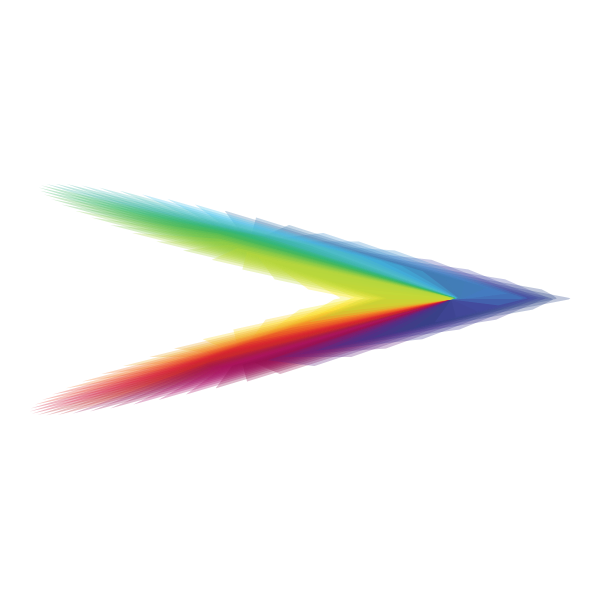 Работен казус (по групи): Мария е учител на деца с различни култури. Тя осъзнава, че се затруднява с управлението на класната стая въпреки усилията й да подобри атмосферата между учениците. Мария решава да посети обучение за преподаване в разнородна среда, за да се вдъхнови с дейности, които да организира с учениците си. Обучението покрива очакванията й, но тя все още е объркана, защото осъзнава, че много от вярванията й и отношението й към различните от нея са негативни. Какво бихте й препоръчали да направи?
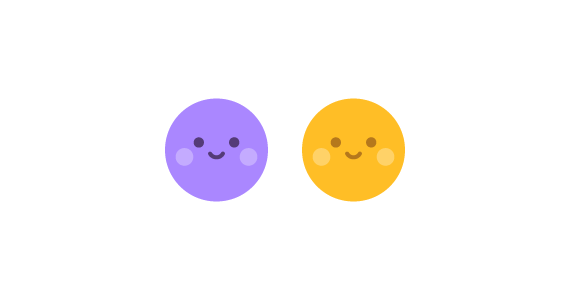 [Speaker Notes: Учителите може дори да не осъзнават, че имат предразсъдъци и стереотипи. 
Разделете участниците в групи. Поканете участниците да прочетат казуса и да обсъдят решенията. След това прочетете и сравнете техните решения с решението, предоставено от разпечатката. 
Поканете участниците да споделят и обсъждат подобен опит. 
~Работете във вашата група, споделете идеите си и след това ги сравнете с предложенията, дадени от експерти.
~ Казус Обучението за многообразие кара учителя да изследва предразсъдъците си: Мария е учителка, която преподава на мултикултурен клас. Тя осъзнава, че има проблеми с управлението на класа, въпреки усилията й да подобри климата в класа. Тя решава да посети семинар за многообразието, за да се вдъхнови за дейностите, които би могла да организира със своите ученици. Семинарът отговаря на очакванията й, но тя все още се чувства объркана, защото осъзнава, че много от нагласите и вярванията, които има за тези, които не са като нея, са отрицателни. Какво бихте й предложили да направи? 
Решение Тя се среща с училищния съветник. Тя е честна и казва на съветника, че още от гимназията е гледала на онези, които смята за по-простички или непривлекателни, за хора на по-ниско ниво и че винаги е смятала, че едрите хора трябва да отслабнат. Мария признава, че е направила негативни коментари към някои ученици, за които смята, че са с наднормено тегло. Никой не се е оплаквал от това. Въпреки това, като се има предвид, че тя не е подобрила климата в класа си, тя казва на съветника, че смята, че може да е наранила някои ученици. Заедно със съветника Мария разглежда потенциалните причини зад някои от нейните вярвания и изследва начините, по които може да промени отношението си, да стане по-отворена и да си върне доверието и уважението на своите ученици. Тя също така обсъжда начини, по които може да се извини за всяка обида, която може да е причинила.]
Регионални предизвикателства пред приобщаването и образованието
Миграция
Подготовка на учителите

Перспективата на далтониста – когато човек гледа на културата, расовата и етническа принадлежност като на неуместни детайли и смята, че като се отнася към всички еднакво това ще премахне неравенството и несправедливостта.
			Перспективата на далтониста НЕ Е РЕШЕНИЕ!	

Подготовката на учителите зависи от:
липса на ресурси и обучение за ПО
финансови ограничения
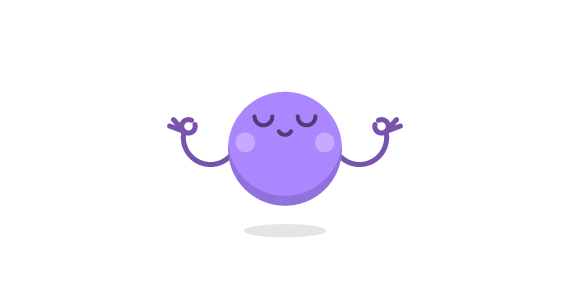 Помислете и споделете: Какво е вашето мнение? Може ли „далтонизма“ да разреши проблема?
[Speaker Notes: Гледната точка на далтониста не е решение, защото води до разширяване на различията и предотвратява включването. 
Финансови ограничения: трудности при осигуряването на най-добра среда за включване. Участниците могат да споделят какво знаят по темата.]
Регионални предизвикателства пред приобщаването и образованието
Миграция
Подготовка на учителите

Нуждите на учителите:
Обучение, в което се обсъждат тези предизвикателства
Напасване на стила на преподаване към клас с различни култури 
Следване на учебната програма и паралелно с това преподаване на нов език на някои от учениците 
Съобразяване на начини за отделяне на допълнително време на някои от мигрантските деца
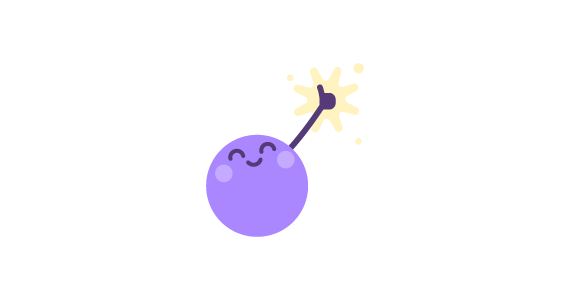 Помислете, разделете се по двойки и споделете: Какви са вашите нужди свързани с тази тема?
[Speaker Notes: *За съжаление, всичко това може да се възприеме от връстниците на детето като „специално отношение“ и да стане причина за закачки и тормоз .]
СПЕЦИАЛНИ НУЖДИ И УВРЕЖДАНИЯ
Регионални предизвикателства пред приобщаването и образованието
Увреждания
Увреждания

Според СЗО: поне един на всеки 10 човека в света е с увреждане

Увреждане: физическо, умствено или психологическо състояние, което ограничава дейността на човек. 

     Увреждания


Бедност: много важен фактор свързан с уврежданията

Какви предизвикателства поставят уврежданията?
Затруднен достъп до различни здравни услуги
Затруднен достъп до образование и заетост
Отношението на околните
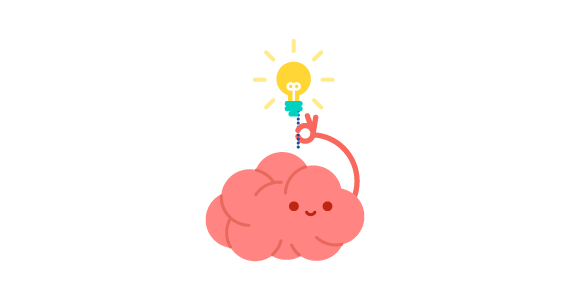 вродени
Помислете и споделете: Какво е основното предизвикателство във вашия контекст? Как се справяте с него?
придобити
[Speaker Notes: Уврежданията засягат децата и възрастните, независимо от тяхното социално, етническо, икономическо положение или географско положение. 
Бедността поражда недохранване, лош здравен статус, по-голяма вероятност от злополуки в рискова работна среда, липса на ранно откриване на заболявания и аномалии, всичко това стои зад уврежданията.]
Регионални предизвикателства пред приобщаването и образованието
Увреждания
Увреждания, специално образование и ПО 

Проектът InCrea+ цели да допринесе за приобщаването на ученици с увреждания към училищното образование посредством артистични методи.

Подготовката на деца със специални образователни потребности (СОП) за приобщаващо образование е сложен процес, защото има нужда от:
  адаптиране на учебната програма
  адаптиране на методите на преподаване
  промяна в техниките за оценяване
  осигуряване на достъпна среда
ПРИОБЩАВАЩО ОБРАЗОВАНИЕ= МНОГОИЗМЕРНА СТРАТЕГИЯ
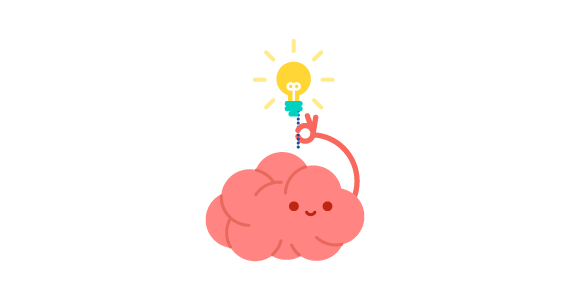 Помислете и споделете: Как бихте подготвили деца със СОП за приобщаващо образование?
[Speaker Notes: В едно не толкова далечно минало, както и в някои страни, децата с увреждания са се обучавали в специални училища, което ги кара да носят аура на стигма и изолация и е финансово бреме за обществото. 

Подготовката на децата със специални образователни потребности за приобщаващо образование е сложна : https://www.youtube.com/watch?v=7euYspGvBsY]
Регионални предизвикателства пред приобщаването и образованието
Увреждания
Увреждания, специално образование и ПО 

В общите насоки на ЮНЕСКО за образователна политика са изброени три основни доводи в подкрепа на ПО:

ПО цели да развива начини на преподаване, които отговарят на различни нужди.
ПО е чудесен инструмент за промяна на нагласите към многообразието и формиране на основата на едно не-дискриминационно и непредубедено общество.
ПО е финансово целесъобразно.
Регионални предизвикателства пред приобщаването и образованието
Увреждания
Придобивки от ПО за децата с увреждания 

Социални придобивки


                      Моля избройте някои социални ползи…

Преодоляване на социалните предразсъдъци 


                     Защо е важно да се преодоляват социалните предразсъдъци?
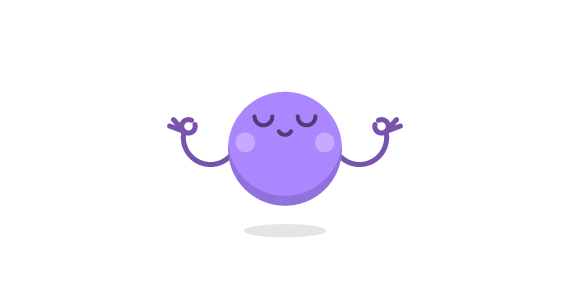 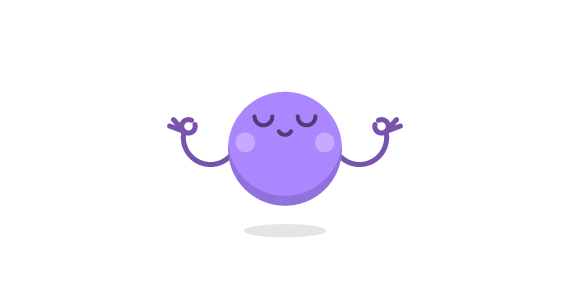 [Speaker Notes: Социални ползи – изброяване от страна на участниците. 
Социални ползи: Ученето в обща среда дава на децата с увреждания възможност да взаимодействат с разнообразна група връстници и да развиват взаимоотношения с тях. По този начин те ще подобрят социалните си умения и поведението си, като следват подходящи примери 
Обяснете на участниците защо е важно да се преодолеят социалните предразсъдъци. 
Преодоляване на социалните предразсъдъци: Когато са изложени на приобщаваща среда, учениците получават по-добро разбиране на различни аспекти на живота и по-толерантно отношение и приемане на индивидуалните различия.]
Регионални предизвикателства пред приобщаването и образованието
Увреждания
Какви са пречките пред създаването на ПО за децата с увреждания?

Липса на подходящо обучение за учителите

Липса на достъпна среда

Нагласите като бариери

Икономически бариери
[Speaker Notes: Липса на подходящо обучение на учителите – не е налице подходящо обучение или професионално развитие. Това кара родителите да избират специални образователни програми. Освен това, ако учениците с увреждания са записани в нормални училища, те не могат да се възползват от подходящи за възрастта учебни материали, тъй като не са адаптирани към техните нужди. 
Липса на физическа достъпност – В повечето случаи рампа за деца в инвалидни колички е всичко, което се предоставя в училищните съоръжения. 
Бариери свързани с нагласите – Това са негативни нагласи и вредни вярвания. Това означава, че децата с увреждания се считат за неспособни да участват в образованието. В резултат на това децата и техните родители могат да се сблъскат не само с отхвърляне, но и с насилие, малтретиране и социална изолация 
Икономическата бариера – Семействата с деца с увреждания имат по-високи разходи в сравнение с други семейства: рехабилитация, медицински услуги, специални лечения. Допълнителна такса за училищно образование е допълнителна тежест, още повече, че в повечето случаи единият от родителите (обикновено майката) не работи поради нуждата от подкрепа и грижи у дома.]
Регионални предизвикателства пред приобщаването и образованието
Увреждания
Преодоляване на предизвикателствата за ПО на децата с увреждания

Учениците с увреждания да бъдат разположени по адекватен начин в класната стая 
Да има еднакво отношение
Да се изготвят индивидуални учебни планове
Да си създадат приятели
Да се адаптира или приложи Универсалния дизайн за обучение (УДО)
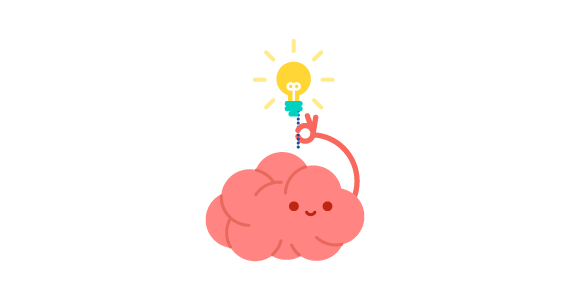 Помислете, разделете се по двойки и споделете: Как преодолявате тези предизвикателства във вашия случай?
[Speaker Notes: Позициониране на учениците с увреждания по подходящ начин в класната стая – Това означава да ги поставите отпред, придружени на бюрото или в редицата от ученици без увреждания. 
Осигурете равно третиране – На учениците с увреждания не трябва да се дават по-големи привилегии и трябва да бъдат коригирани, когато се държат лошо. В противен случай учениците без увреждания ще се настроят срещу тях или ще избегнат всякакви взаимоотношения. 
Проектиране на индивидуален образователен план – Този план трябва да бъде разработен от учители, образователни експерти, родители и самите ученици. Планът трябва да включва цялата необходима информация за посрещане на нуждите, причинени от увреждания, и напредъкът по следване на този план трябва да се проверява редовно. 
Създайте кръг от приятели – Обикновено учителите с приобщаващи класове нямат подкрепа от трета страна, следователно трябва да създадат този кръг от приятели около детето/децата с увреждания, които могат да помагат със задачи доброволно. 
Приемете или приложете така наречения универсален дизайн за обучение (UDL) – UDL представлява рамка, която се отнася както към физическите аспекти на учебната среда, така и към академичните. Той има за цел да подреди настройките на класната стая, така че да могат да се използват от всички ученици без важни промени, така че всички ученици да се чувстват комфортно, и в същото време осигурява гъвкава среда за обучение.]
Регионални предизвикателства пред приобщаването и образованието
Увреждания
Преодоляване на предизвикателствата

ОБУЧЕНИЕ НА УЧИТЕЛИТЕ

Трябва да покрива аспектите, които позволяват успешното приобщаване и постепенното натрупване на умения и компетенции
Трябва да съдържа информация за политиките и стратегиите, които подкрепят правото на хората с увреждания да участват в образователния процес на всички нива 
Трябва да използва технологии за достъпност и адаптиране на учебната програма
Трябва да осигурява включване на родителите
Трябва да включва знание за това как се работи с ученици с умствени проблеми и с тези, които прекъсват учебния процес
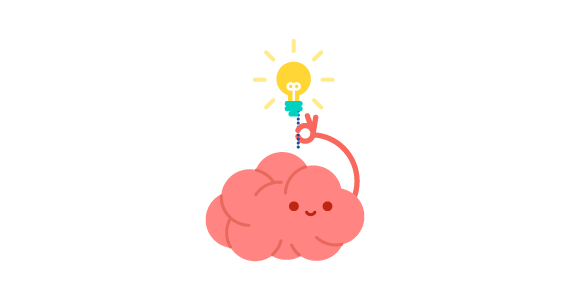 Помислете и споделете: Какви са вашите нужди за такова обучение, за да можете да преодолеете предизвикателствата във вашия контекст?
[Speaker Notes: Участие на родителите: Ако участват родители и на деца с и без увреждания, приобщаващото образование става по-ефективно. Участието на родителите на деца без увреждания е от решаващо значение за преодоляване на нагласите. Участието на родителите на деца с увреждания е от решаващо значение за преодоляване на изолацията и за запълване на празнината в знанията. 
Работа с ученици с умствени проблеми: За ученици с такива проблеми учителите трябва да разчитат на подкрепа от допълнителен персонал.]
БЕДНОСТ
ФИНАНСОВИ ПРЕДИЗВИКАТЕЛСТВА 
И ДИГИТАЛИЗАЦИЯ
Регионални предизвикателства пред приобщаването и образованието
Бедност, финансови предизвикателства и дигитализация
Бедност, финансови предизвикателства и дигитализация

Бедност: друго основно предизвикателство както пред достъпа до, така и приобщаване в образованието.

Бедността е неразривно свързана с редица други проблеми, които директно или индиректно влияят на образованието и на свързаните с него постижения, например глад, липса на дом/подслон, достъп до здравна грижа, сигурност и много други.

Влияние на бедността върху училищата:

Съоръжения
Персонал
[Speaker Notes: Училищата са изправени пред финансови предизвикателства, които им пречат да предоставят приобщаващо образование: 
Съоръжения: В повечето училища липсват адаптации, които да осигурят достъп за деца с физически увреждания (асансьори, парапети, бани за инвалиди) поради големите разходи. Резултатът: децата с увреждания имат малък или никакъв достъп до образование в тази конкретна институция. 
Персонал: Допълнителният персонал изисква допълнително финансиране, тъй като има недостатъчен човешки и фискален капацитет.]
Регионални предизвикателства пред приобщаването и образованието
Бедност, финансови предизвикателства и дигитализация
Бедност и ниски академични постижения
Невъзможността на родителите да помогнат на децата си в ученето
Родителите не могат да осигурят адекватна храна за децата си

Разходи свързани с образованието, които са предизвикателство за семействата с нисък доход (допълнителни разходи при безплатно образование)
учебници и материали
дрехи 
транспорт 
дигитализация
[Speaker Notes: Учебници и материали: за родителите, живеещи в бедност, придобиването на учебници и материали е борба, особено за по-високи класове. 
Облекло: Независимо дали става въпрос за необходимите униформи или просто за дрехите на учениците, разходите са високи. Проучванията показват, че начинът на обличане на детето може да доведе до неговото/нейното изключване от социалната мрежа в училище и дори до тормоз. В някои тежки случаи, последното е причинило отпадане. 
Транспорт: Училищните автобуси не винаги са на разположение. За семейства с ниски доходи физическият достъп на децата им до училище може да бъде много труден, ако не и невъзможен. 
Дигитализация: През последните години дигитализацията в образованието става все по-разпространена, особено след пандемията Covid-19. Бедните семейства или семействата с ниски доходи може да нямат достъп до технологията (интернет, компютри, таблети, приложения).]
Регионални предизвикателства пред приобщаването и образованието
Бедност, финансови предизвикателства и дигитализация
Помислете, разделете се по двойки и споделете: Какви са предизвикателствата на вашия контекст? Какви стъпки са предприети до тук? Какво бихте препоръчали, за да се подобри ситуацията?
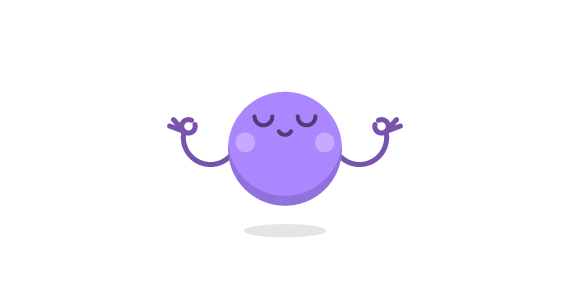 НАДАРЕНИ ДЕЦА
Регионални предизвикателства пред приобщаването и образованието
Надарени деца
Надарени деца
 
Надарени ученици – талантливи, креативни и иновативни деца, чиято нужда да учат по определен начин остава игнорирана
	             
Вербално надарени деца

Визуално-пространствено надарени деца
[Speaker Notes: Вербално надарени деца – оставят впечатлението, че изпреварват това, което се случва в класната стая
Визуално-пространствено надарени деца – те формулират по-латерални или креативни концепции, които подлагат под съмнение образователния процес]
Регионални предизвикателства пред приобщаването и образованието
Надарени деца
Надареност и талант

Дарба – човешки способности, които може да са по-общи, по-слабо дефинирани в ранното детство и могат да бъдат творчески, сензорно-моторни, интелектуални и социално-афективни

Таланти – систематично развивани дарби


                                                     дарби             таланти  

        посредством обучителни програми и участие в събития, дейности и услуги
[Speaker Notes: Превръщането на дарбите в таланти се осъществява чрез учене и с помощта на вътрешноличностни, генетични или свързани със средата катализатори. Правилните образователни интервенции могат да помогнат на децата да открият дарбата, която могат да развият, и могат да подпомогнат развитието на лични черти, така че дарбата да се превърне в талант.]
Регионални предизвикателства пред приобщаването и образованието
Надарени деца
„Двойно изключителни“ деца

Те проявяват комбинация от изключителни способности (силно надарени по математика, писане или музика) 
     &
срещат предизвикателства, които влияят на ученето им (синдром на дефицит на вниманието и хиперактивността, дислексия, дискалкулия, аутизъм)

Предизвикателства

Когато са разпознати, подкрепата, от която имат нужда в училище е трудна за осигуряване
Когато не са разпознати, не им се предоставят смислени предизвикателства и те изпитват фрустрация и безпокойство

Препоръка: надарените деца се нуждаят от специално внимание и възможности по време на училищното си образование, защото е нужно дарбите им да бъдат превърнати в таланти в много по-ранен етап в живота.
[Speaker Notes: Трудно е да се идентифицират двойно изключителните деца. Те или прикриват проблемите си с обучението, докато достигнат определено образователно ниво, или тяхната надареност може да остане неразвита поради техните специални нужди.]
Регионални предизвикателства пред приобщаването и образованието
Надарени деца
„Двойно изключителни“ деца

Разпознаване на надарените ученици

Необходимо е учител с нужното образование и подходящ опит, за да може да разпознае определени поведенчески реакции – и положителни, и отрицателни – които определят един ученик като надарен или с потенциал за високи постижения.
Учителите трябва да определят качеството, зрелостта и нивото на сложност на мислене на ученика, какви стратегии за учене прилага, капацитета на детето да увеличава своето знание, както и какво всъщност счита или знае, че е възможно по определен въпрос.
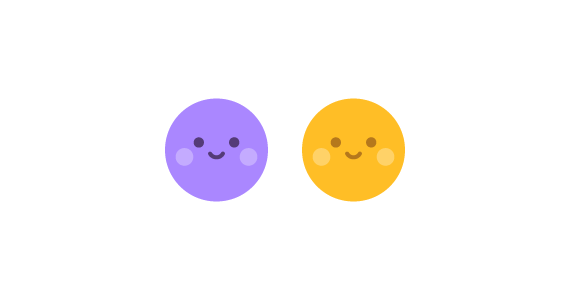 Учебен казус (групова работа): Гледайте видеото video и обобщете основните идеи: характеристики, предизвикателства и решения. Как вие бихте разрешили случая? Обсъдете в групата.
[Speaker Notes: Тестовете за интелигентност – популярен подход, но те оценяват тесен диапазон от културно ценени знания 
Оценки в класната стая – обикновено предназначени да проверят колко добре учениците са научили нещо, а не как са разширили знанията си и са напреднали. 
КАЗУС: Поканете участниците да гледат видеото - Caroline Cannistra, What I Learned As An Ex-Gifted Kid https://www.youtube.com/watch?v=5Kkf-6o1q4Q]
Регионални предизвикателства пред приобщаването и образованието
Надарени деца
Списък на някои общи поведенчески реакции, които може да се наблюдават при надарените деца:
 
Любопитни и мотивирани
Задават много въпроси
Имат добра памет
Бързо възприемат информация
Научават се да четат рано
Имат много добри математически умения
Мислят независимо
Изразяват уникално и оригинално мнение
Имат много добри умения за мислене и разрешаване на проблеми 
Имат силно чувство за справедливост и обичат да се включват в дебати по текущи проблеми и въпроси от реалния живот
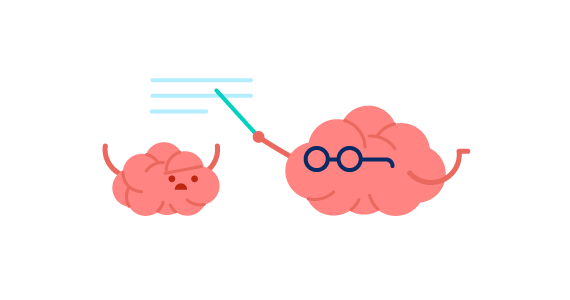 Гледайте: Teaching Gifted Students
Обсъдете: Примерите от опита на учителите
[Speaker Notes: Преподаване на надарени деца, https://www.youtube.com/watch?v=Ur64bToMpv4 
Видеото представя общи характеристики на надарените младежи. Д-р Дан Питърс прави преглед на някои общи характеристики на надарените деца и тийнейджъри 
Родителите и възпитателите може да намерят това за полезно за разбирането и работата с надарени деца. 
Дискусия: примери от опита на учителите]
Регионални предизвикателства пред приобщаването и образованието
Надарени деца
Списък на поведенията, които могат да повлияят отрицателно на обучителния процес когато не са били посрещнати нуждите на надарения ученик:

Лесно се разсейва от задачата/темата
Нетърпелив когато не е посочен в клас
Лесно му доскучава
Отказва повтарящи се дейности
Залавя се с твърде много задачи
Не работи добре в група
Критикува себе си и другите
Обмислете и споделете: Надарените деца понякога имат проблеми или са неразбрани. Нужно е да познаваме проблемите им и да се фокусираме върху силните им страни – може да не им се отдава всичко по всяко време. Как подкрепяте вашите надарени ученици? Как могат да живеят балансиран живот? Кой е най-подходящият начин да бъдат обучавани?
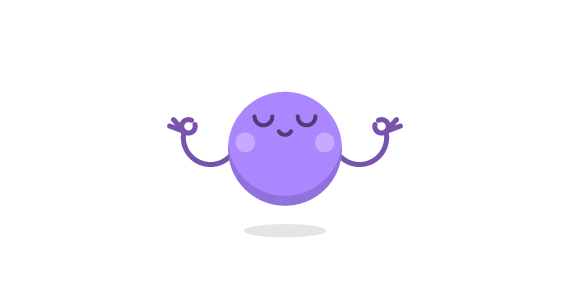 [Speaker Notes: Интелектуално надарените ученици имат склонността да развиват лоши навици и умения за учене поради липса на образователни предизвикателства през учебните години. Как можем да отговорим на нуждите на ученика? Какво трябва да направим, за да помогнем на ученика да бъде по-ефективен учащ и да му дадем необходимите инструменти? 
Поканете участниците да гледат един от тези видеоклипове, за да получат информация по темата (домашна задача). Интелектуално надарените ученици срещат проблеми в училище поради липса на интелектуална стимулация през деня. Надарените деца може да имат проблеми или да бъдат неразбрани. 
Трябва да се съсредоточим върху техните силни страни – може да не са добри във всичко през цялото време. Как подкрепяме нашите надарени учащи се? Как могат да водят балансиран живот? Какъв е най-добрият начин да ги научите?]
Регионални предизвикателства пред приобщаването и образованието
Надарени деца
Образованието съобразено ли е с нуждите на надарените деца?

Училищната среда не предоставя най-подходящите възможности и условия, за да учат или да демонстрират знанията си.
Учителите имат ограничен капацитет да разпознават множеството прояви на надареност.

Проектът InCrea+ предлага артистични подходи, които са много подходящи при такива ученици, като ги насочват към по-конвенционални начини за изразяване като писане, театър и др.
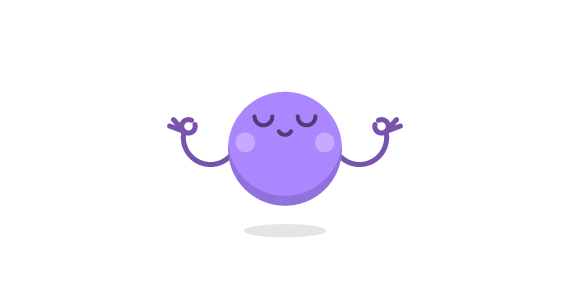 Помислете: Как подкрепяме надарените си ученици? Защо е силно препоръчително да прилагаме артистични методи с тях? Някога ползвали ли сте ги с вашите ученици? Може ли да споделите опита си?
[Speaker Notes: Надарените ученици процъфтяват и се отличават, когато им се даде шанс да демонстрират своите интерпретации първоначално във формати, които могат да управляват, например визуални формати или чрез физически представяния. Два пъти по-изключителните деца обикновено разчитат на алтернативни форми на комуникация като изграждане на модели, рисуване на картини, разиграване на концепциите си например или дори използване на напредъка в ИТ сектора като дигиталните изкуства. Ето защо проектът InCrea+ е толкова важен. 
Става все по-очевидно и това важи не само за надарените, но и за децата с увреждания и всички деца като цяло, че гарантирането на това всеки да е включен в образователния процес като достига някои основни нива или стандарти за изпълнение, не целта към която трябва да се насочим. Посоката, в която трябва да полагаме усилия, е всички деца да получат шанс да използват максимално своите нововъзникващи таланти и способности, което изисква специализирано внимание и подкрепа.]
ЗАПЛАХИТЕ НА COVID-19
Регионални предизвикателства пред приобщаването и образованието
Заплахата от COVID-19
Заплахите на COVID-19
 
COVID-19 предизвика образователна криза, по целия свят правителства затваряха временно училища в опита си да въведат социална дистанция и да забавят предаването на вируса.

По изчисления на ЮНЕСКО 60% от учениците в света са били засегнати или 19 милиарда ученици извън училище в 150 страни. 

Според научни изследвания загубата на достъп до образование не само намалява ученето в краткосрочен план, но също така увеличава нивата на отпадане от училище в дългосрочен план и намалява социално-икономическите възможности.
[Speaker Notes: СЗО обяви на 11 март 2020, че заболяването, причинявано от Sars-CoV-2  следва да се характеризира като пандемия. В тази необичайна и странна ситуация училищата трябваше да променят дейността си, за да ограничат рисковете от инфекция. Пандемията даде на всеки шанс да разбере по-добре как социалните неравенства могат да се проявят в образователния сектор.]
Регионални предизвикателства пред приобщаването и образованието
Заплахата от COVID-19
Влиянието на пандемията

Уязвимите деца

имат по малко възможности да учат от вкъщи;
са изправени пред по-голям риск да бъда експлоатирани;
може да нямат необходимата храна при липса на достъп до безплатно или осигурено хранене и може да останат недохранени;
Регионални предизвикателства пред приобщаването и образованието
Заплахата от COVID-19
Предизвикателства на дистанционното учене пред учениците с увреждания и/или допълнителни образователни потребности: 
затруднения за работа с технологии
намален достъп до образователна подкрепа и индивидуална работа
загуба на социални връзки
много ресурси са недостъпни за слепите или глухите дори когато съществуват необходимите технологии
децата с дефицит на вниманието, хиперактивно разстройство или децата с висока чувствителност към промяна като тези от аутистичния спектър, може да имат големи затруднения да работят самостоятелно пред компютър
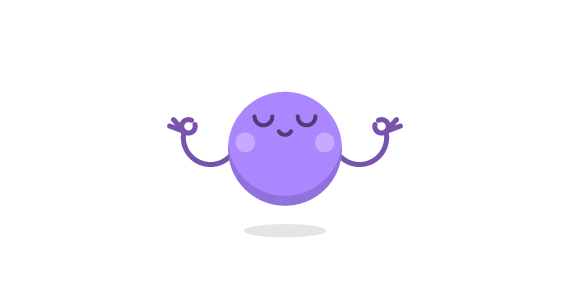 Помислете и споделете: Помислете за преживяванията си свързани с Covid19 и изберете едно от тези предизвикателства. Успяхте ли тогава да се справите? Как?
Регионални предизвикателства пред приобщаването и образованието
Заплахата от COVID-19
Covid-19, социална изолация и дистанционно обучение

Пандемията повиши риска маргинализираните ученици още повече да се отдалечат от образованието и да отпаднат от училище на по-ранен етап.
Самоизолацията и социалната дистанция подложи някои деца на по-голям риск, включително стигма и дискриминация, ограничен достъп до качествено здравеопазване, семейно насилие, небрежност или тормоз, изложено на риск от бедност домакинство и др.
Родителите станаха основните фигури в образованието на децата си
[Speaker Notes: Затварянето на училища оказва значително отрицателно влияние върху академичните постижения и върху социалното и емоционалното обучение (SEL). Заинтересованите страни в образованието се опитаха бързо да разпространят онлайн и други ресурси за дистанционно обучение, предлагайки уроци чрез интернет, телевизия и радио, както и печатни учебни материали, в опит да компенсират загубите от обучение лице в лице.]
Регионални предизвикателства пред приобщаването и образованието
Заплахата от COVID-19
Ключови услуги ограничени или прекратени поради затваряне на училищата

достъп до хранене в училище и програми за детски хранителни добавки
достъп до специализирана или рехабилитационна грижа
достъп до официална умствена и психологична помощ, които често се предоставят в училище
обществено благоустройство и гаранции
[Speaker Notes: Училищата предлагат социални услуги извън академичното обучение, като насърчават записването и задържането на млади хора, които иначе биха могли да бъдат изключени от образованието и обществото. Но тези услуги бяха ограничени по време на пандемията.]
Регионални предизвикателства пред приобщаването и образованието
Заплахата от COVID-19
Идентифицирани приоритети по време на пандемията

Справедливост и приобщаване
Качество и приложимост
Образователна система
Интердисциплинарен подход
Партньорство
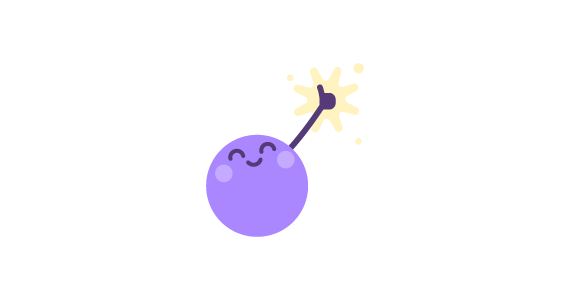 Споделете: Какви са вашите приоритети? Как ги идентифицирахте?
[Speaker Notes: Всяка страна трябваше да идентифицира приоритетни предизвикателства при прилагане на мерки за осигуряване на приемственост, равнопоставеност и включване в образованието, докато присъствените часове са преустановени, тези приоритети могат да бъдат включени в следните категории: 
Справедливост и приобщаване: съсредоточете се върху най-уязвимите и маргинализирани групи от населението — включително бежанци и мигранти, социално-икономическите групи в най-неравностойно положение и хората с увреждания — както и върху половото разнообразие. 
Качество и уместност: фокус върху подобряване на съдържанието на учебните програми (в частност по отношение на здравето и благосъстоянието) и върху специализирана подкрепа за учителите, осигуряване на подходящи договорни и работни условия, обучение на учители за дистанционно обучение и връщане в училище и социално-емоционална подкрепа за работа с учениците и техните семейства. 
Образователна система: готовност на образователната система да реагира на кризи, т.е. устойчивост на всички нива. 
Интердисциплинарни подходи: планирането и изпълнението са фокусирани не само върху образованието, но и върху здравеопазването, храненето и социалната защита. 
Партньорства: сътрудничество между различни сектори и участници за постигане на интегрирана система, фокусирана върху учениците и образователния персонал]
Регионални предизвикателства пред приобщаването и образованието
Заплахата от COVID-19
Пътят към възстановяването
      
Възстановяването на образованието цели:

Нито едно дете да не бъде изоставено – да се уверим, че всяко дете и младеж са се върнали в училище и получават пълна подкрепа за да успеят.
Всяко дете се учи – ускоряване на ученето и премахването на разделението създадено от дигиталното учене
Всички учители са овластени – подкрепа за учителите.
[Speaker Notes: Според доклад на ЮНЕСКО «Образование: от прекъсване до възстановяване» близо половината ученици по света все още са засегнати от частично или пълно закриване на училища, а над 100 милиона нови деца ще паднат под минималното ниво на грамотност в резултат от здравната криза. Отбелязвайки тази първа „годишнина“ от най-голямото прекъсване на образованието в най-новата история, световните министри на образованието, водени от генералния секретар на ООН Антонио Гутериш, решиха да дадат приоритет на възстановяването на образованието, за да избегнат „катастрофа на поколенията“, световното население трябва просто да даде приоритет и защита на образованието и постигане на Целите за устойчиво развитие. 

Трите теми от най-голяма загриженост в политическите програми бяха: повторно отваряне на училища и подпомагане на учителите; смекчаване на отпадането и загубите от обучение; и ускоряване на цифровата трансформация. 

Правителствата трябва да мобилизират ресурси, както човешки, така и финансови, за да насърчат приобщаването и справедливостта в образованието, формирайки партньорства между родителите/полагащите грижи; учители/професионалисти в областта на образованието; обучители и изследователи; национални, местни и училищни администратори и мениджъри; доставчици на социални услуги]
Заключения
      
Има множество предизвикателства пред приобщаването в образованието в глобален мащаб. 

Тази глава има за цел да разгледа някои преобладаващи рискове за прилагането на ПО, като с част от тях ще се работи директно в проекта Increa+.

Основната стъпка напред във връзка с постигането на приобщаване в образованието е обучението на учители, подобряването на ресурсите и дългосрочните и устойчиви стратегии, които разглеждат предизвикателствата и предотвратяват рисковете.
ГРУПОВИ ДИСКУСИИ/ДЕЙНОСТИ
Каква е вашата философия на приобщаване? 
Какви са главните бариери пред приобщаването, техните причини и резултати? Какви са специфичните бариери характерни за вашия контекст?
Как съществуващите бариери се отразяват на сегашните ученици с увреждания в тази общност? Какви са бариерите споменати от лектора Dr. Nandita de Souza? Защо нейния модел Сърце-глава-ръце преодолява тези бариери и осигурява за всяко дете, независимо от техните обучителни увреждания, обучение в едно и също училище?
Защо културното многообразие понякога може да доведе до конфликти?
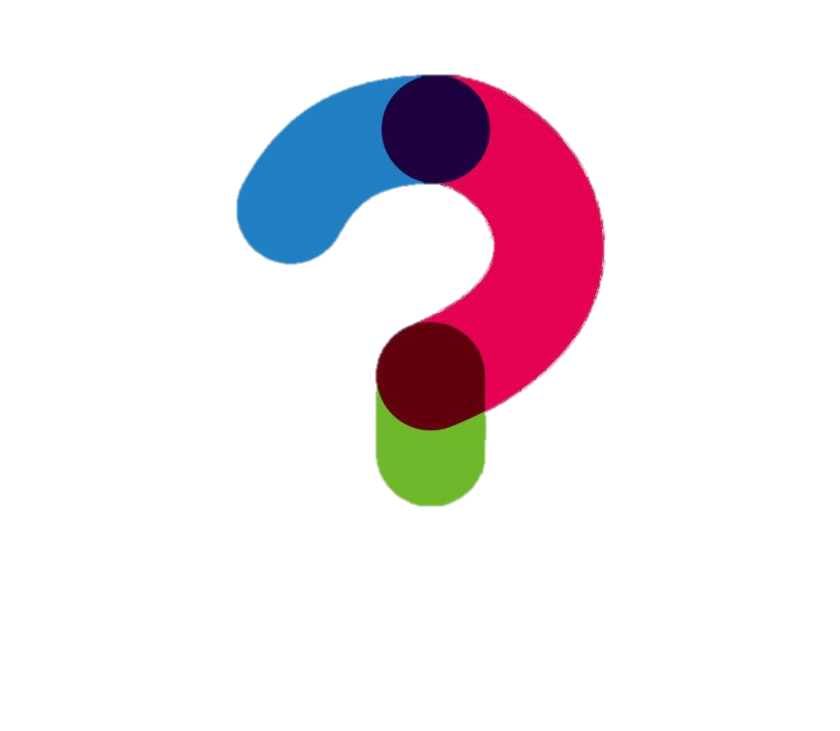 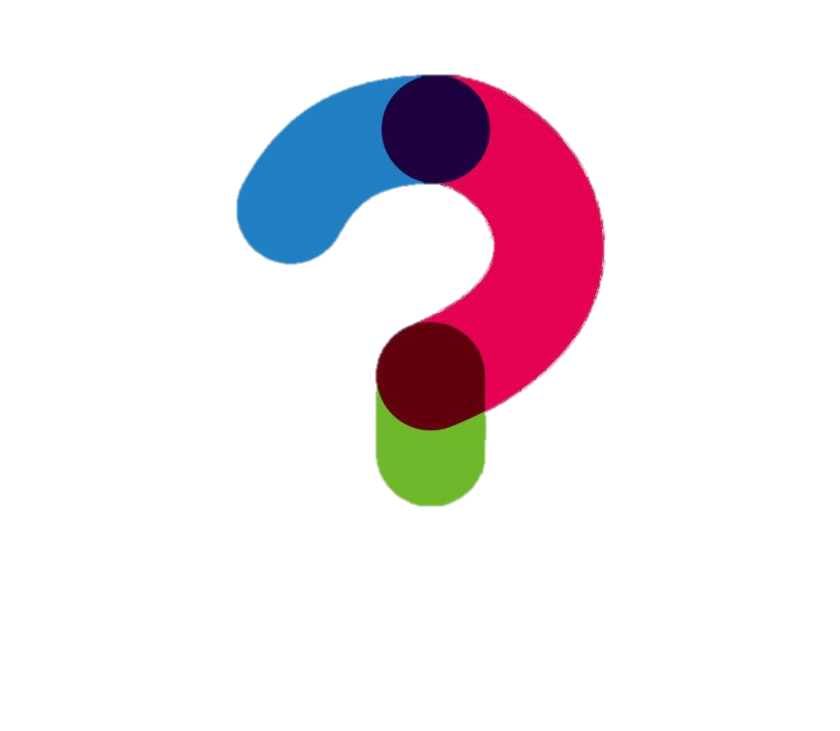 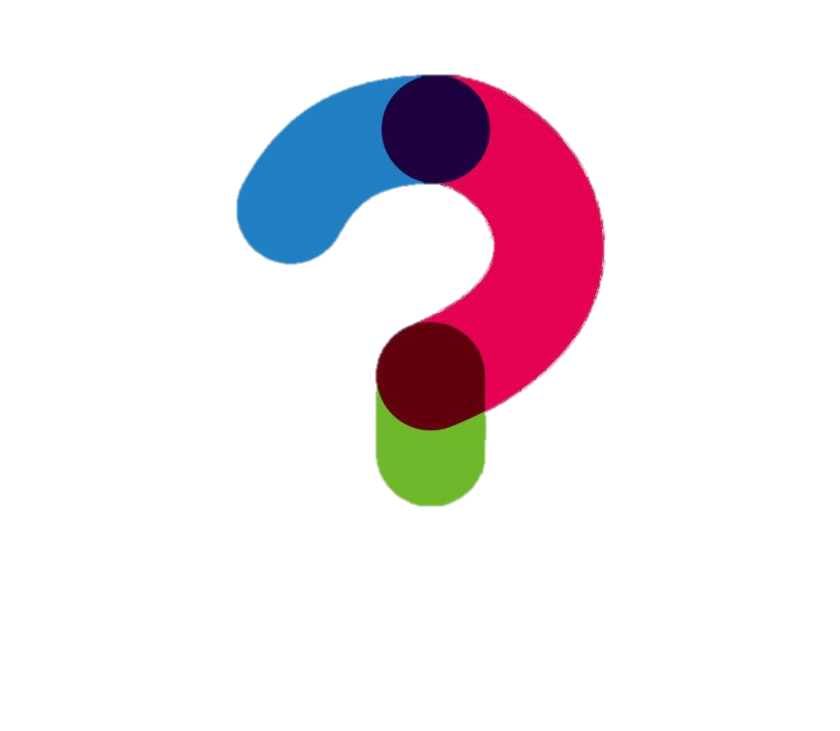 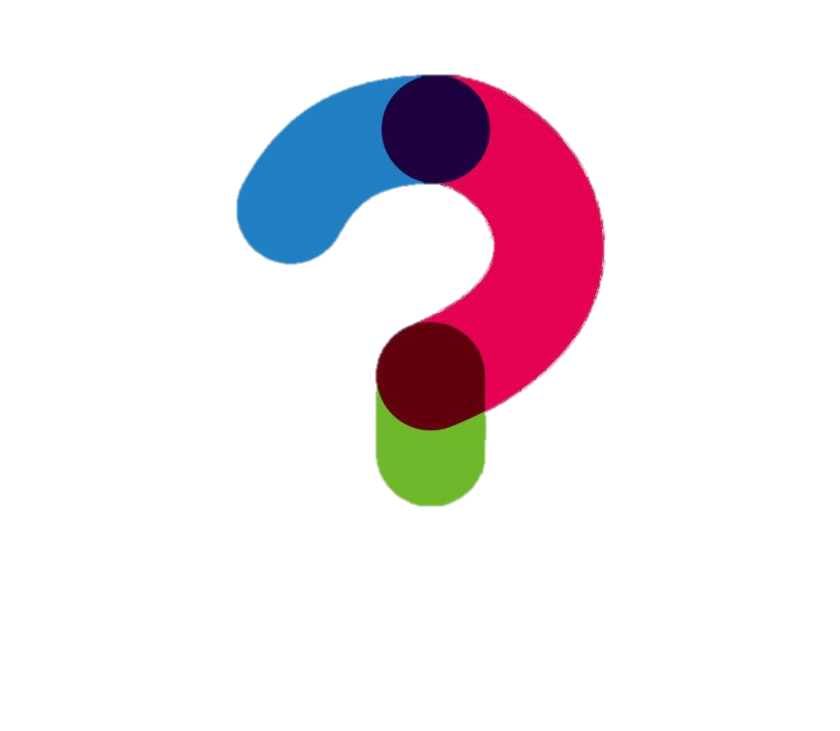 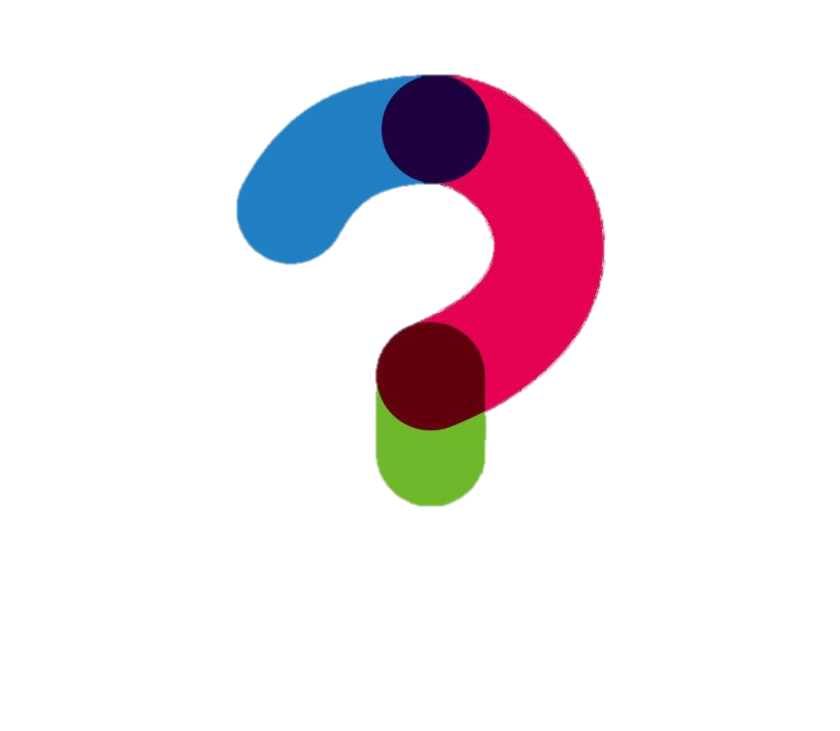 [Speaker Notes: Тези въпроси могат да бъдат оставени за обмисляне и като домашна работа.]
ГРУПОВИ ДИСКУСИИ/ДЕЙНОСТИ
Как можете да създадете приобщаваща класна стая във вашия контекст? 
Какво ви кара да смятате, че „далтонизма“ не може да разреши нищо?
Какво ви кара да смятате, че е трудно да се подготвят деца със специални образователни потребности за приобщаващо образование?
Какви са ползите от приобщаващото образование? До каква степен сте съгласни с идеите на лекторите? (Ilene Schwartz & Nandita de Souza)
Какво следва да направите, за да помогнете на надарените си ученици да бъдат по-ефективни?
Помислете и споделете – как можете да установите и да преодолеете собствените си предразсъдъци?
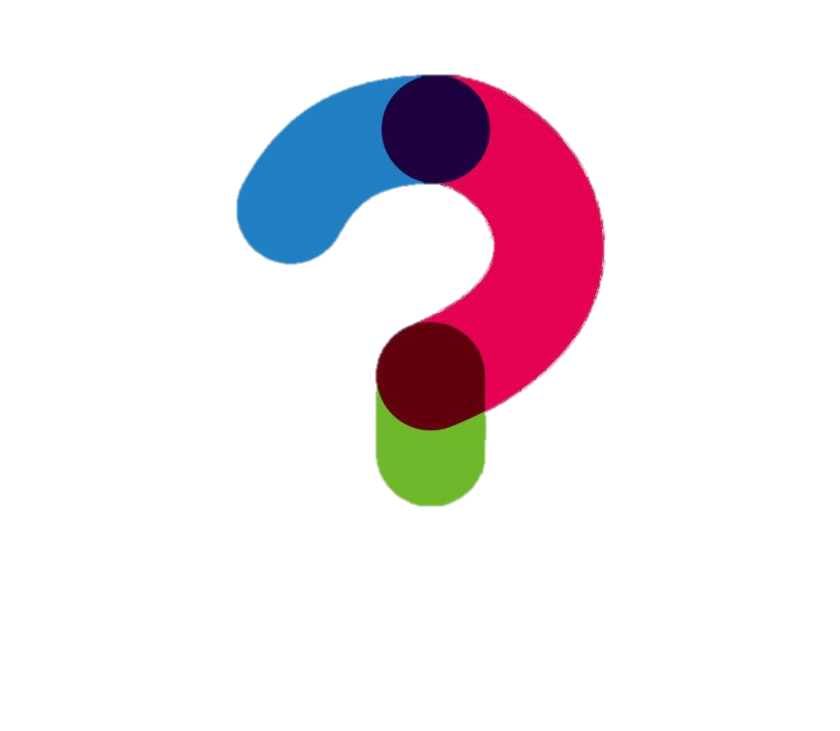 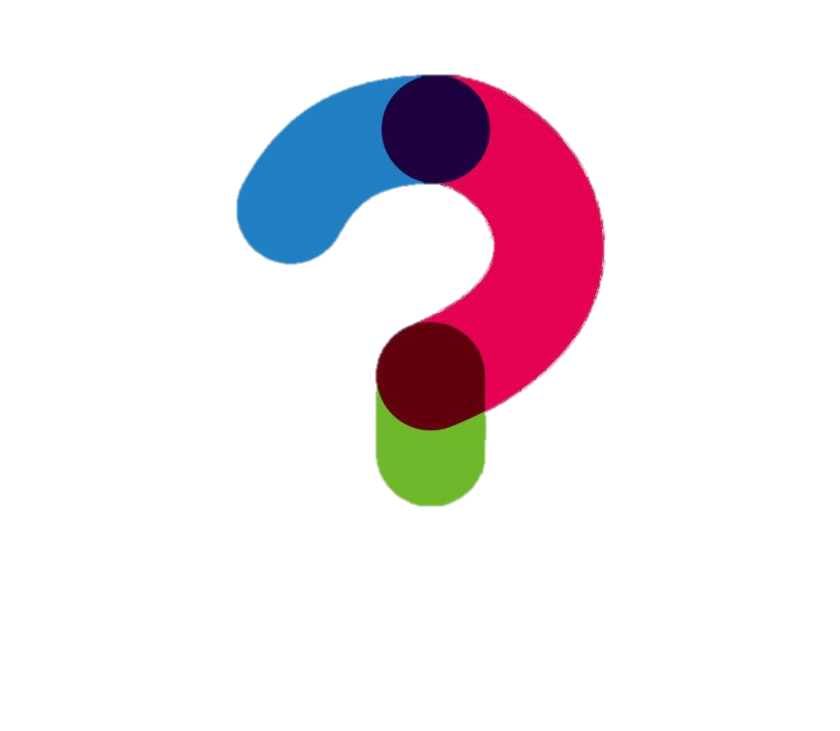 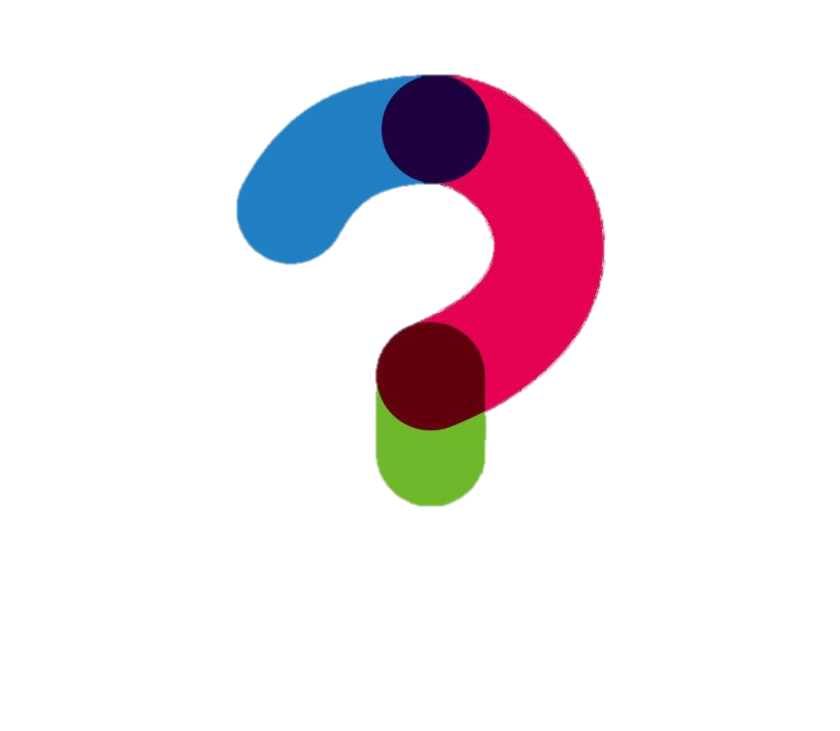 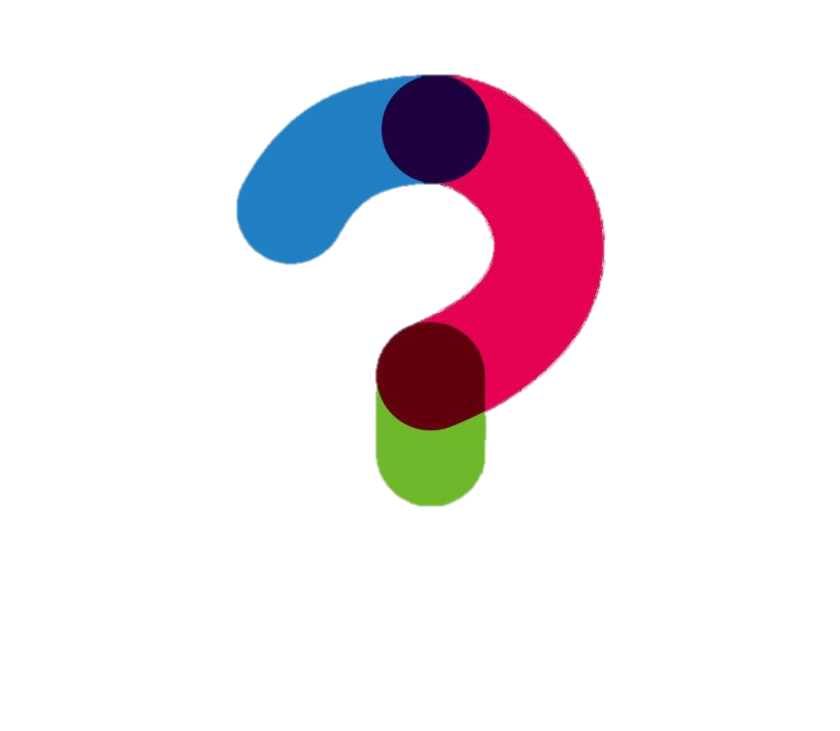 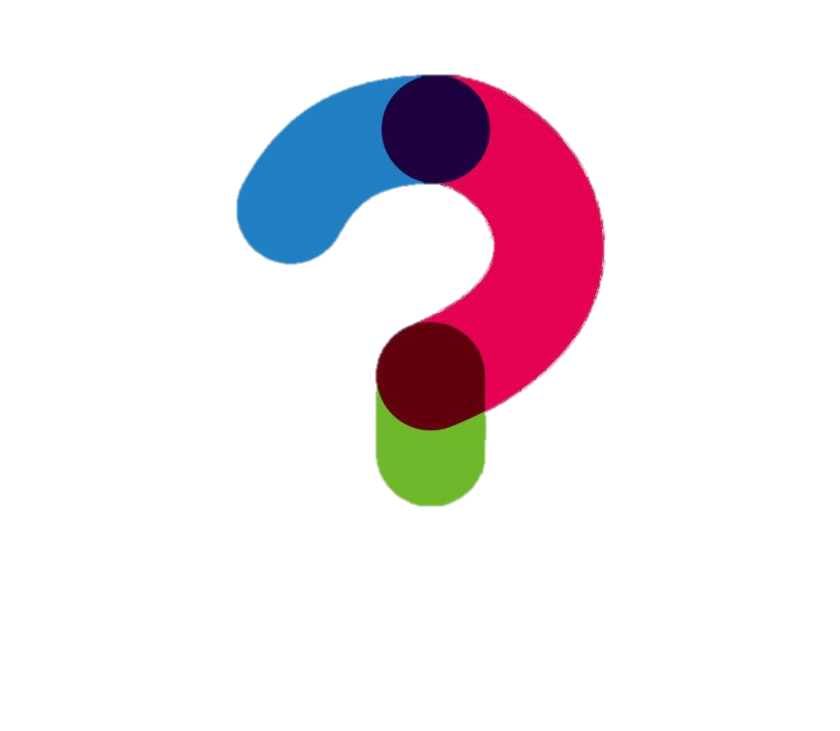 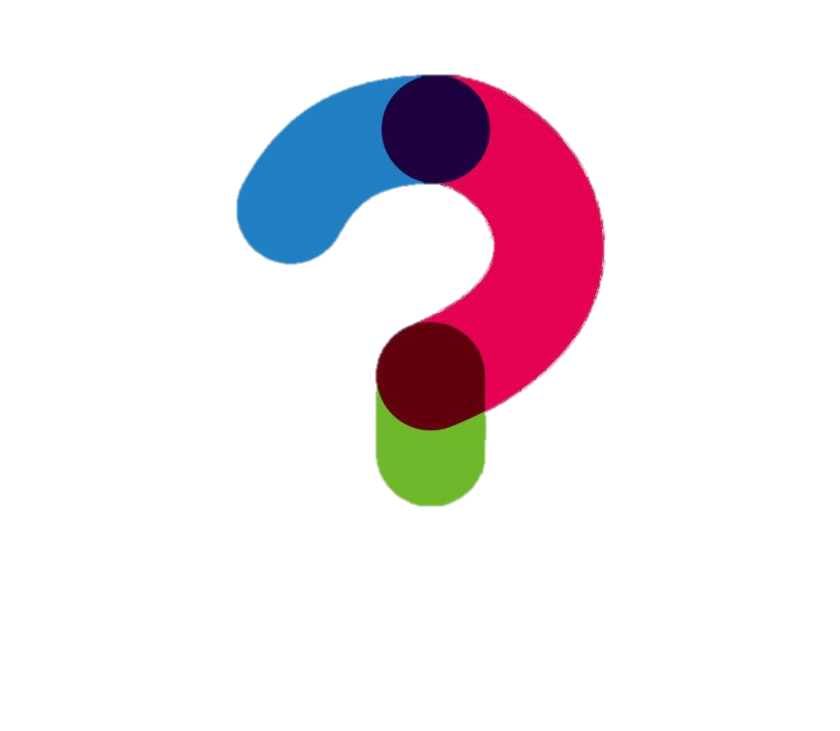 [Speaker Notes: Тези въпроси могат да бъдат оставени за обмисляне и като домашна работа.]
Благодаря за вниманието!
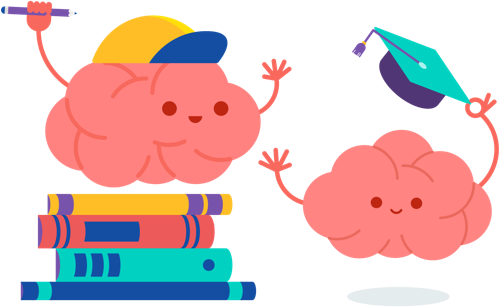